Проводники и диэлектрики в электростатическом поле
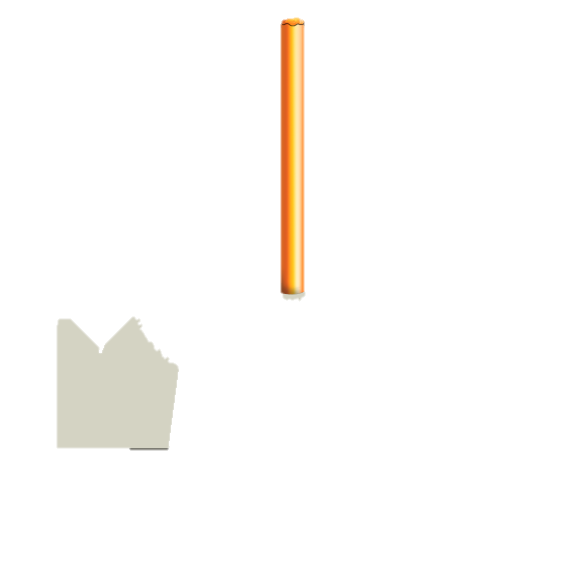 –
–
–
–
+
+
+
+
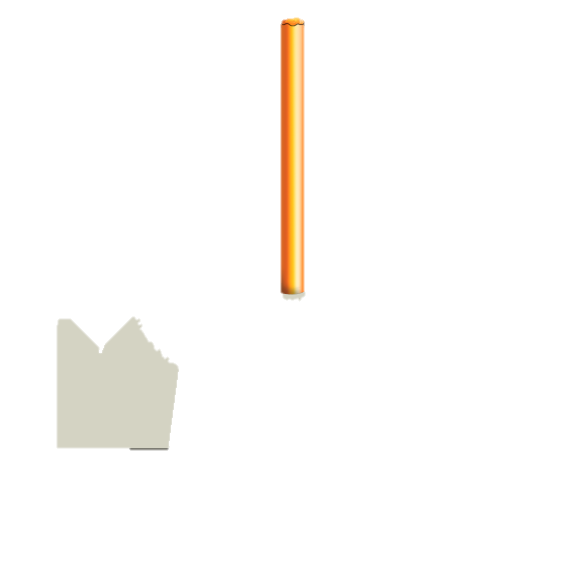 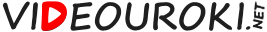 Тела
Диэлектрики
Проводники
Полупроводники
Тела, проводящие электричество
Тела, непроводящие электричество
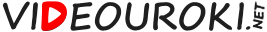 Проводники в электростатическом поле
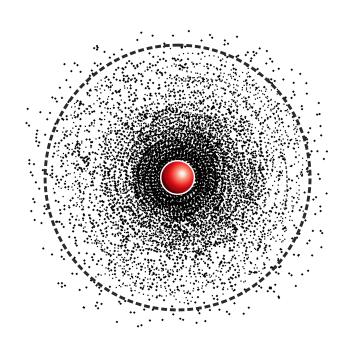 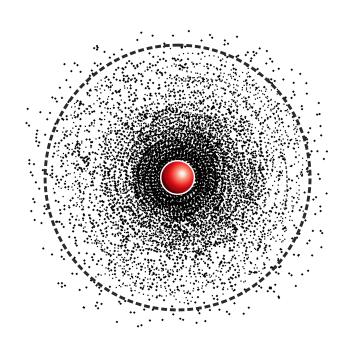 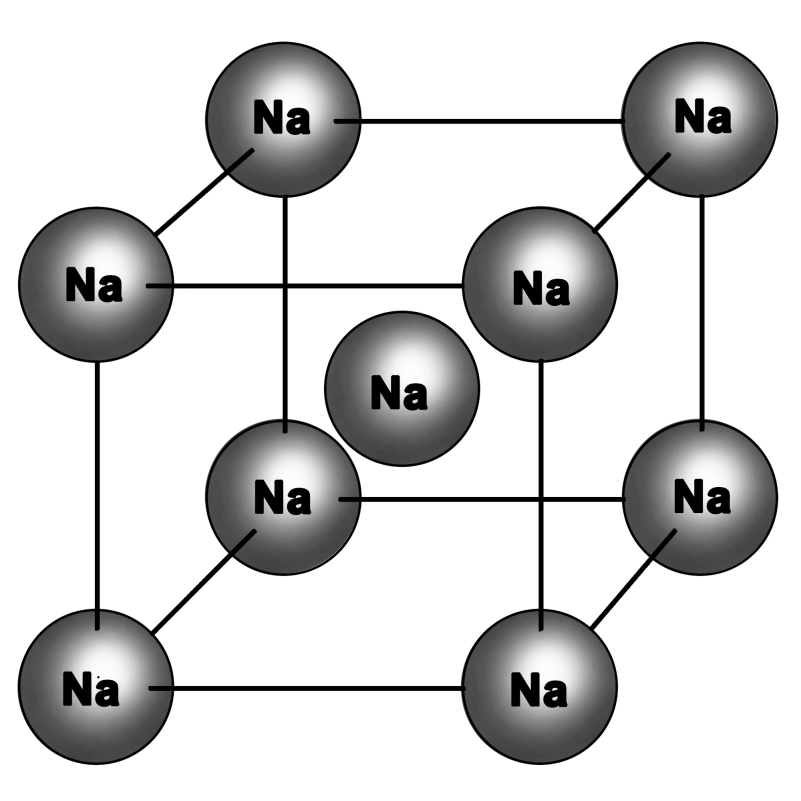 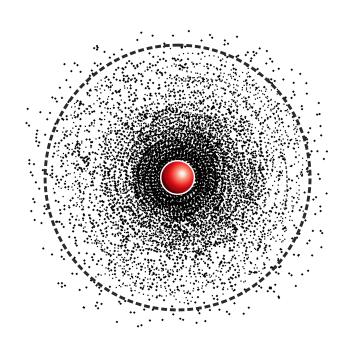 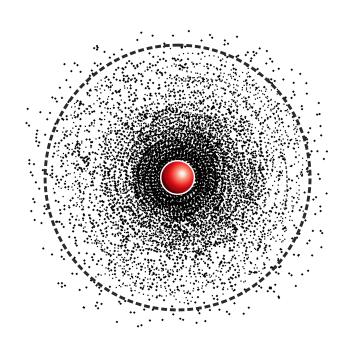 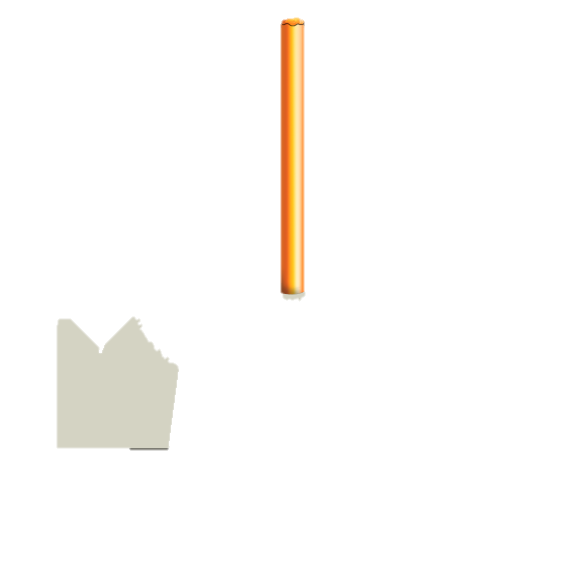 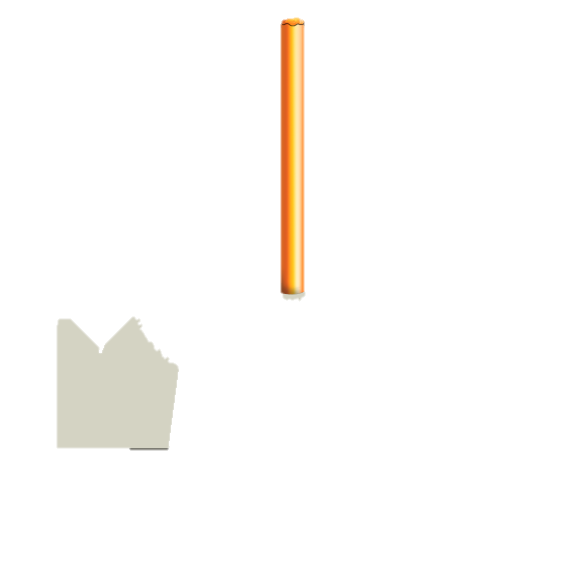 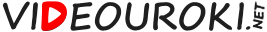 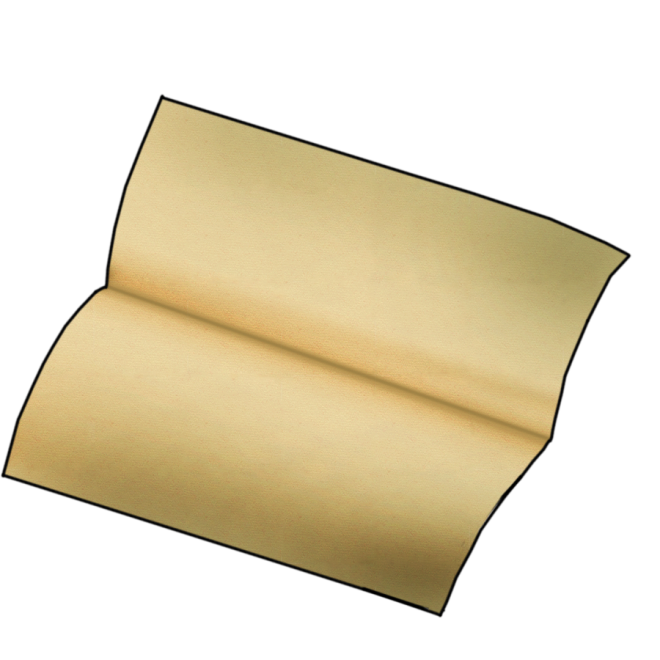 Проводники в электростатическом поле
Электростатическая индукция — это явление наведения собственного электростатического поля при действии на тело внешнего электрического поля.
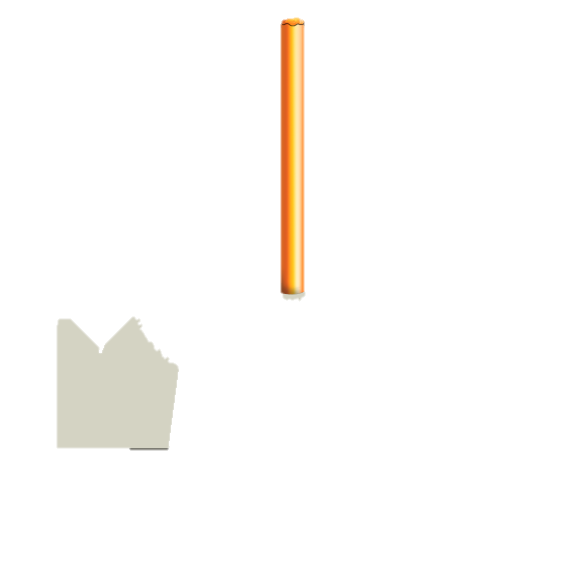 Из-за явления электростатической индукции напряженность электростатического поля внутри любого проводника равна нулю!
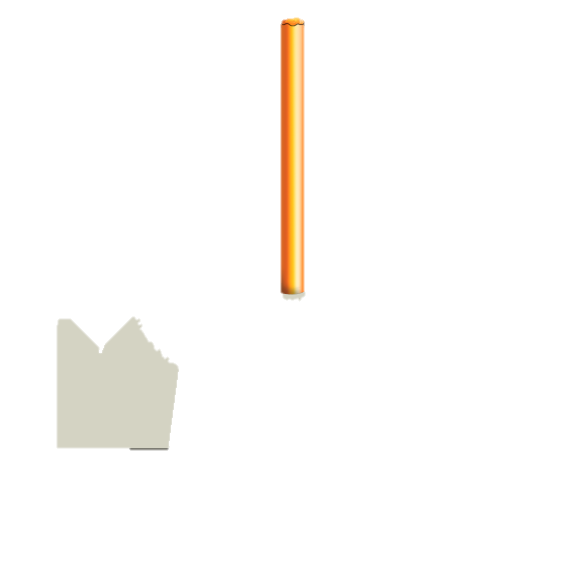 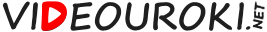 Проводники в электростатическом поле
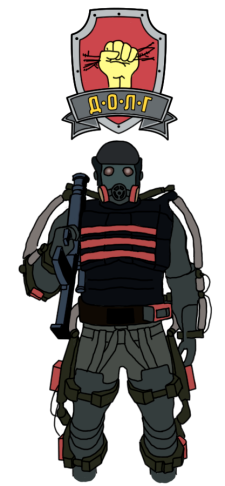 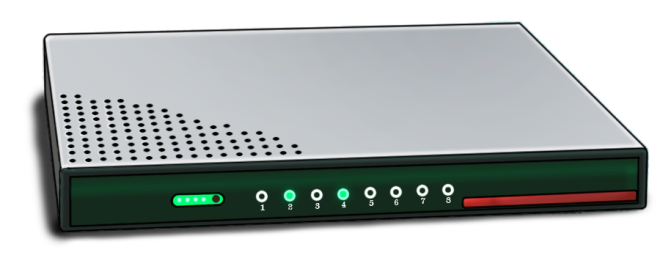 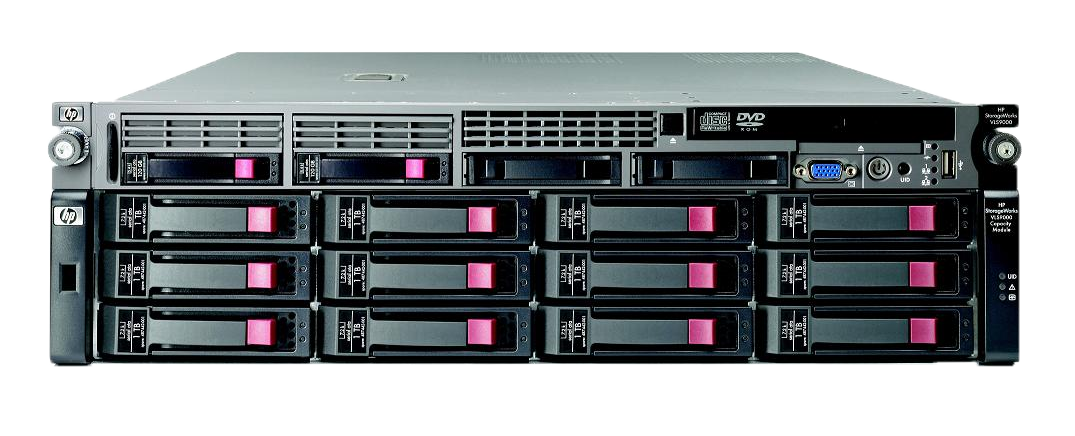 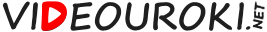 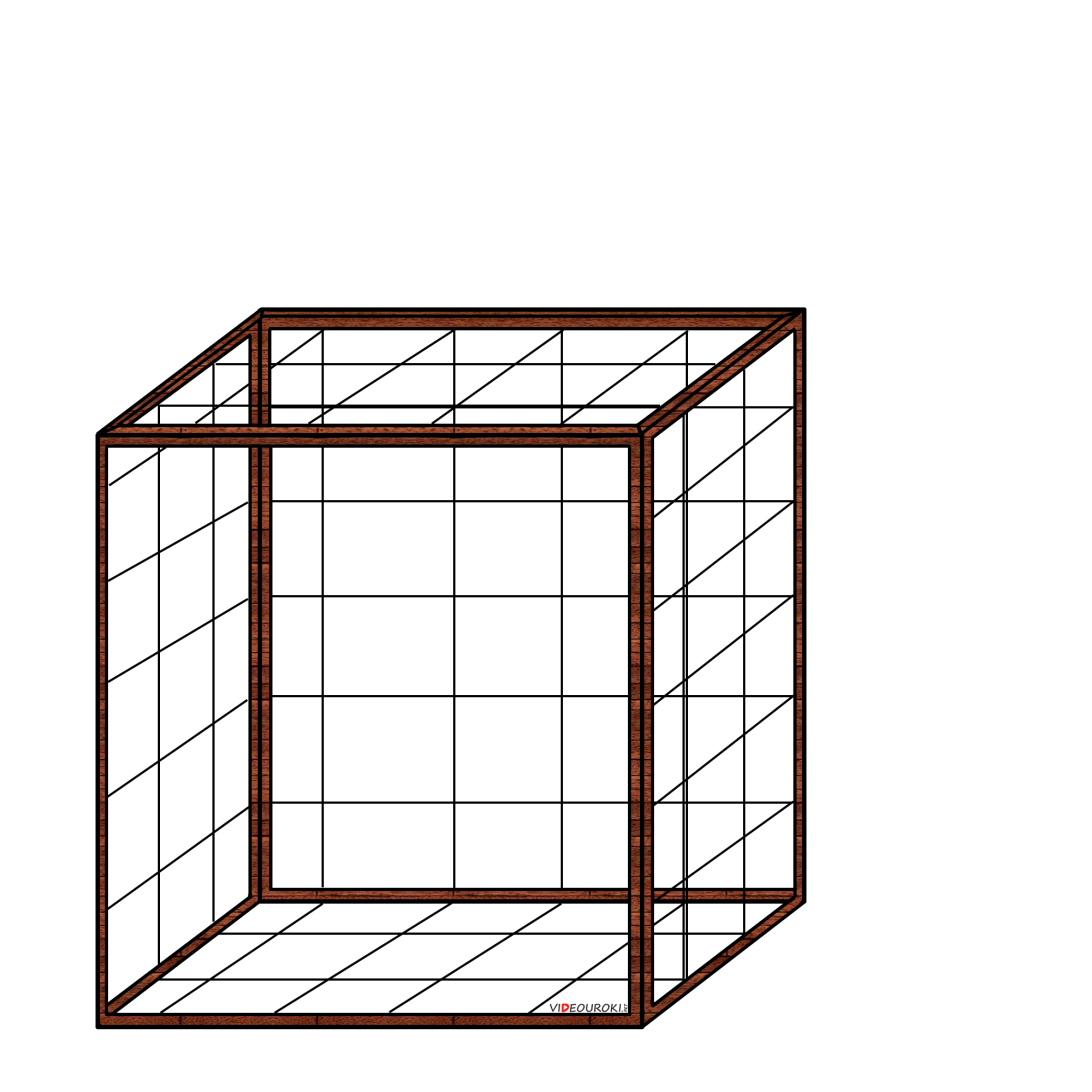 Клетка Фарадея
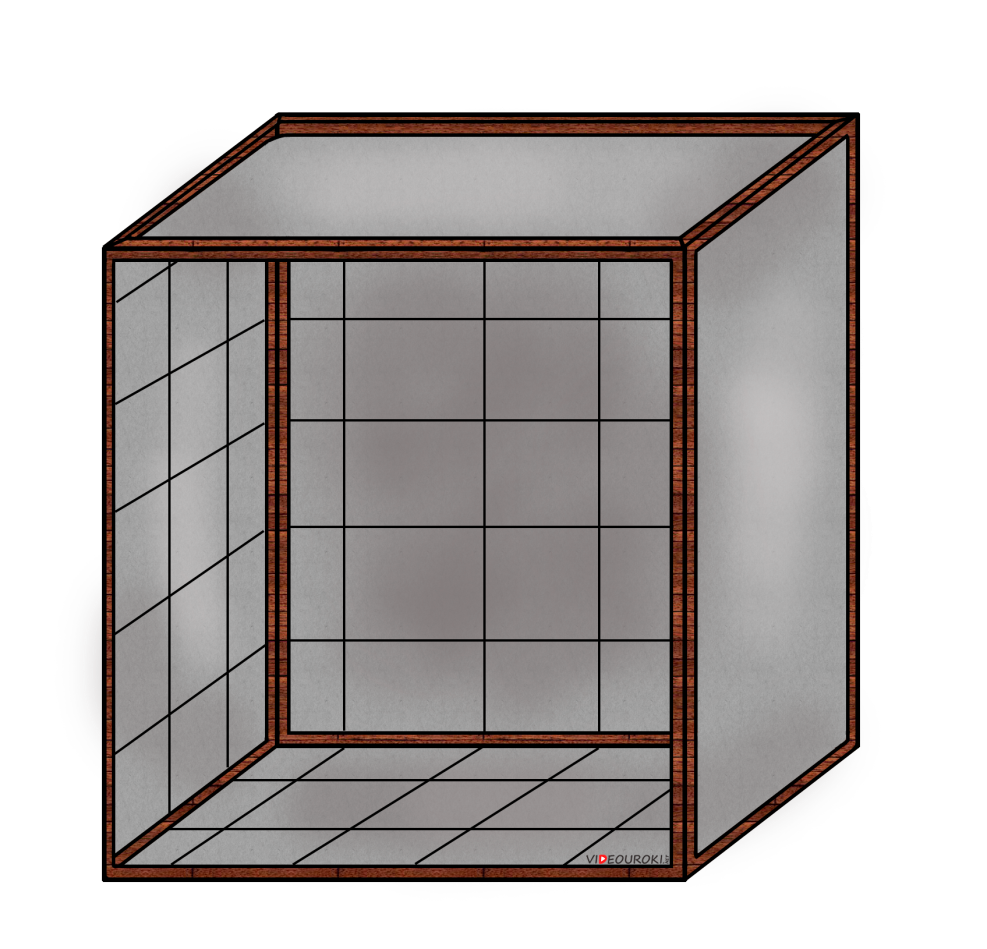 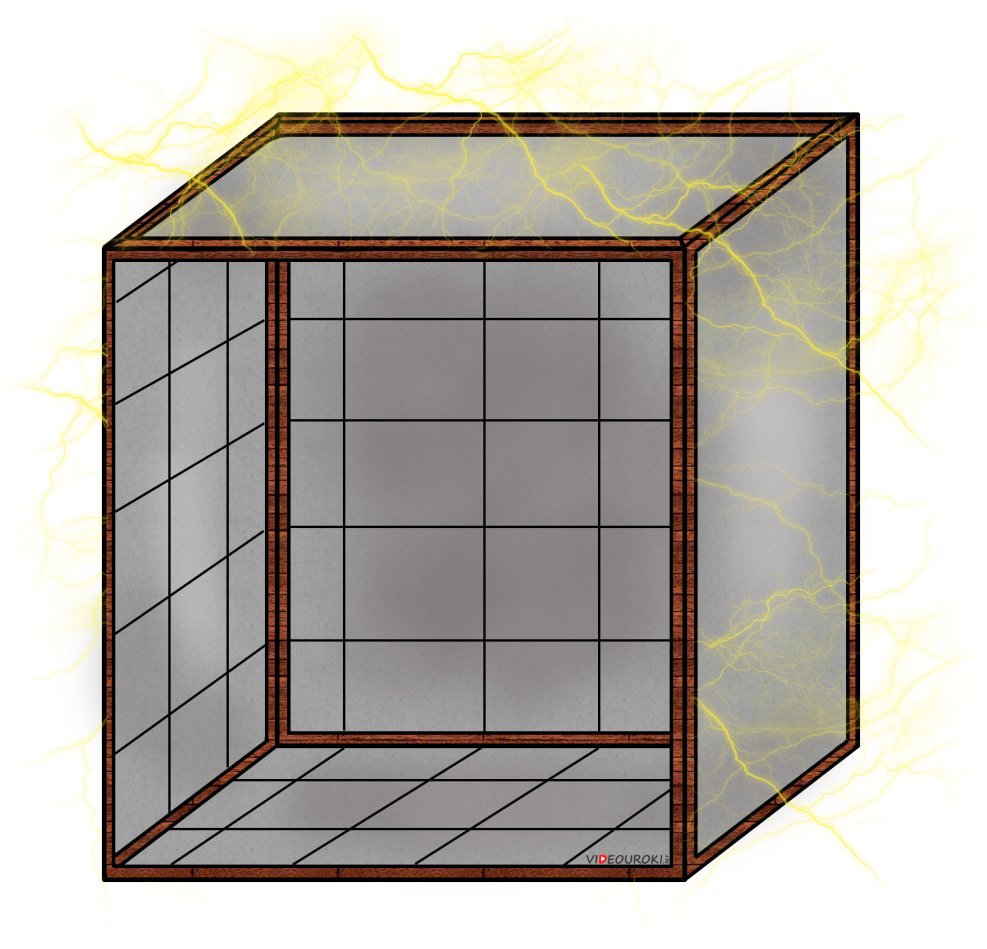 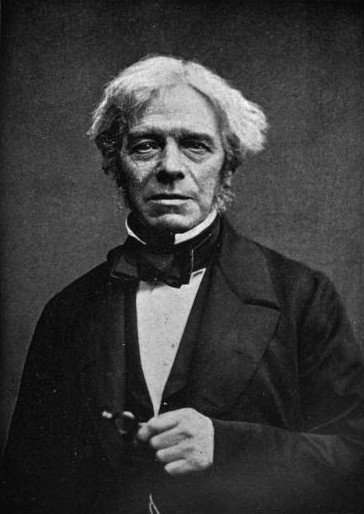 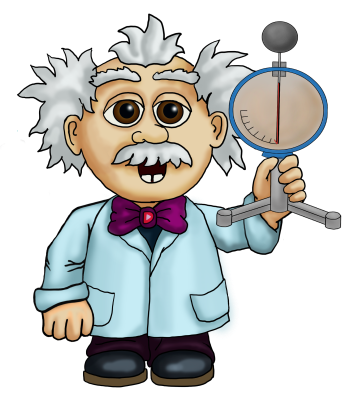 Майкл Фарадей
1791 —  1867
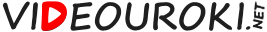 Проводники в электростатическом поле
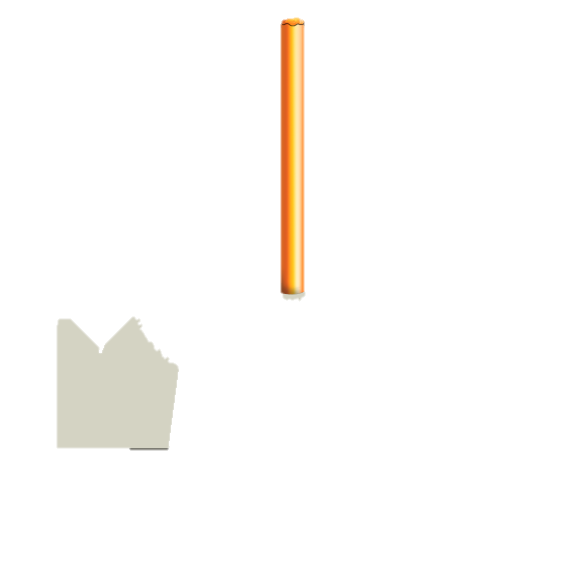 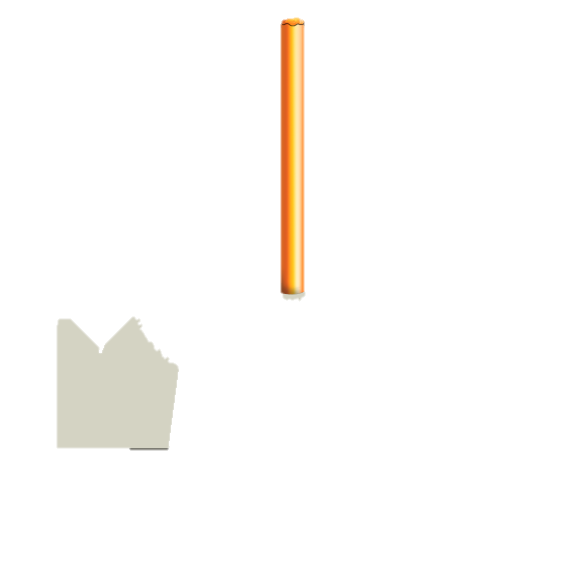 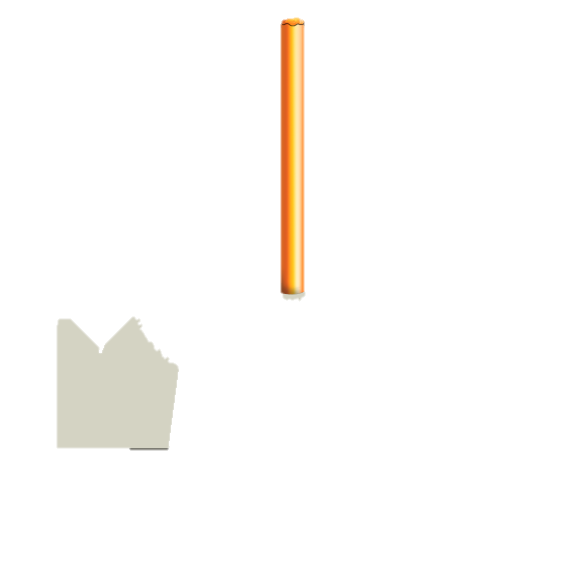 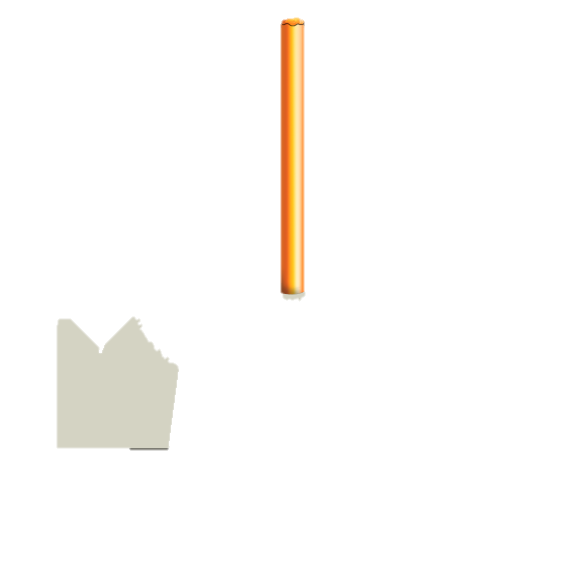 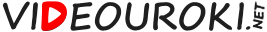 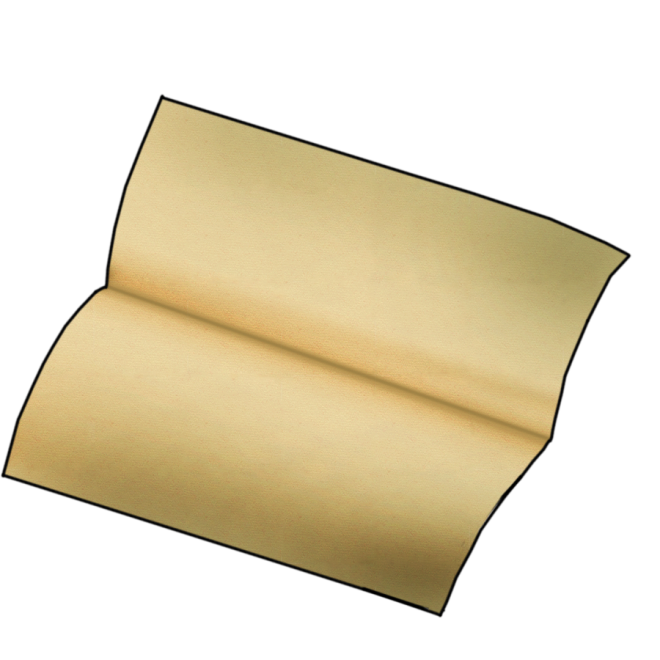 Диэлектрики в электростатическом поле
Диэлектрики не проводят электричество, но внутри них может существовать электростатическое поле.
–
–
–
–
+
+
+
+
В диэлектриках не возникают свободные заряды!
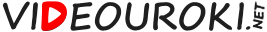 Диэлектрики в электростатическом поле
Атом водорода
Молекула поваренной соли
Cl
Na
Na
Cl
Электрический диполь
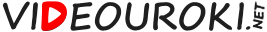 Диэлектрики
Полярные
Неполярные
Состоят из атомов или молекул, у которых центры распределения положительных и отрицательных зарядов не совпадают.
Состоят из атомов или молекул, у которых центры распределения положительных и отрицательных зарядов совпадают.
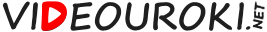 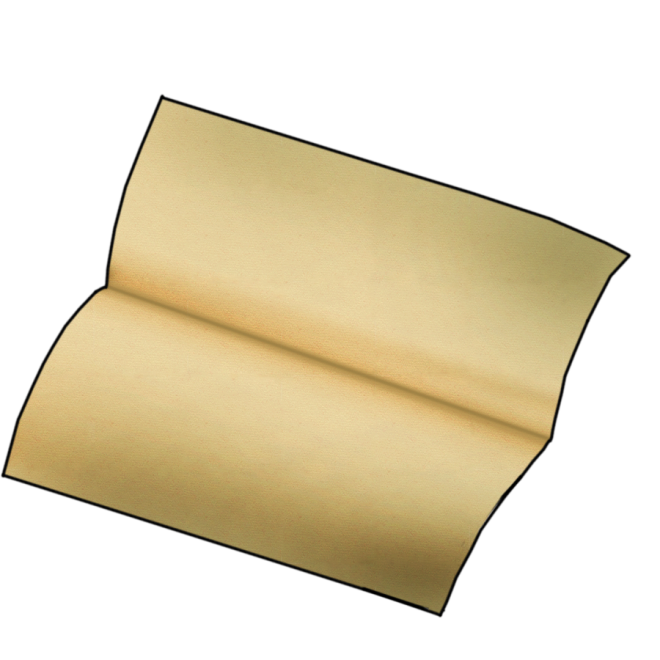 Диэлектрическая проницаемость
Диэлектрическая проницаемость — это физическая величина, характеризующая изолирующие свойства среды.
Диэлектрическая проницаемость среды определяется как отношение кулоновской силы взаимодействия в вакууме к кулоновской силе взаимодействия в данной среде:
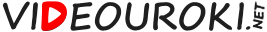 Тела
Диэлектрики
Проводники
Тела, проводящие электричество
Тела, непроводящие электричество
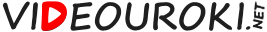 Основные выводы
Электростатическая индукция — это явление наведения собственного электростатического поля при действии на тело внешнего электрического поля.

Напряженность электростатического поля внутри любого проводника равна нулю.

Весь статический заряд сосредоточен на поверхности проводника.

Внутри диэлектриков может существовать электрическое поле, несмотря на то, что они не проводят электричество.

Электрический диполь — система из двух ионов, которая в целом электрически нейтральна.
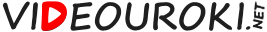 Диэлектрики
Полярные
Неполярные
Состоят из атомов или молекул, у которых центры распределения положительных и отрицательных зарядов не совпадают.
Состоят из атомов или молекул, у которых центры распределения положительных и отрицательных зарядов совпадают.
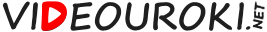